ПАМЯТКА ЛИЦУ, ДОБРОВОЛЬНО ВСТУПИВШЕМУ В ПРАВООТНОШЕНИЯ ПО ОСС по ВНИМ
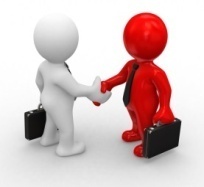 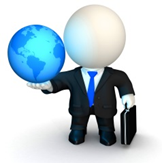 Категории лиц, которые вправе вступить в добровольные 
правоотношения по ОСС 
(Федеральный закон от 29.12.2006 №255-ФЗ)
1. адвокаты
2. индивидуальные предприниматели
4. члены семейных (родовых) общин коренных малочисленных народов Севера
5. физические лица, не признаваемые индивидуальными предпринимателями (нотариусы и иные лица, занимающиеся частной практикой)
3. члены крестьянских (фермерских) хозяйств
работающие заграницей,  в целях оплаты СВ за себя
Регистрация и снятие с учета лиц, добровольно вступающих в правоотношения по ОСС по ВНИМ, осуществляется путем подачи заявления лично в клиентские службы ОСФР, почтовым отправлением, через Единый портал государственных и муниципальных услуг.
Снятие с учета лиц, добровольно вступивших в правоотношения по ОСС по ВНИМ, осуществляется по решению Отделения СФР при неуплате или не полной уплате страховых взносов , либо прекращении деятельности как ИП, адвоката, нотариуса и т.д. по выпискам ЕГРИП или ЕГРН
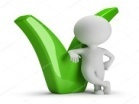 ВНИМАНИЕ! ПОДАВАЯ ЗАЯВЛЕНИЕ – НЕ ЗАБЫВАЙТЕ ПЛАТИТЬ! 
В случае, если лицо, добровольно вступившее в правоотношения по обязательному социальному страхованию на случай временной нетрудоспособности и в связи с материнством, не уплатило страховые взносы за соответствующий календарный год в срок до 31 декабря текущего года, имевшиеся между ним и страховщиком правоотношения по обязательному социальному страхованию на случай временной нетрудоспособности и в связи с материнством считаются прекратившимися с 1 января следующего года
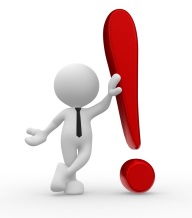 Срок оплаты страховых взносов – не позднее 31 декабря расчетного года,
Расчет страховых взносов, подлежащих уплате за 2024 год 
Стоимость страхового года=МРОТ*районный коэф.*тариф по СВ по ВНИМ*12
:
1МРОТ на  01.01.2024 составляет 19242 рублей.
Уплату СВ можно осуществлять как однократным платежом в полном размере в конце текущего года, так и с разбивкой суммы по месяцам, либо кварталам.
Пособие по временной нетрудоспособности выплачиваются указанным лицам из среднего заработка. При этом средний заработок, из которого исчисляется пособие, принимается равным минимальному размеру оплаты труда, установленному на день наступления страхового случая.
Банк получателя - ОТДЕЛЕНИЕ ПЕРМЬ БАНКА РОССИИ//УФК по Пермскому краю г. Пермь;
ИНН / КПП получателя – 5904084719 / 590401001;
Получатель – УФК по Пермскому краю (ОСФР по Пермскому краю);
Номер счета банка получателя - 40102810145370000048 
Номер счета получателя – 03100643000000015600 ;
БИК – 015773997 ;
КБК – 79710206000061000160
Назначение платежа: Добр.вз. по ОСС по ВНИМ за код по ОСС.№ …-…-……
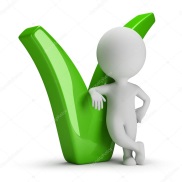